The New MLA
Brought to you 
   by the CU 
   Writing Center
    located in 
    Tyler 104
The Handbook, Chapter by Chapter
Ch. 1: Research & Writing
Evaluating Sources, Researching, Working Bibliography, Note-taking, Outlining & Drafting
Ch. 2: Plagiarism & Academic Integrity
Ch. 3: Mechanics
Ch. 4: Format
Ch. 5: Works Cited List
Ch. 6: Parenthetical Documentation
Ch. 7: Abbreviations
As for Writing & Mechanics
Write clearly and use correct grammar.
Be concise.
Use strong verbs; avoid “to be” & passive voice verbs as much as possible.
Use present tense when citing sources: Smith states instead of Smith stated.
Never ever plagiarize. Documenting authors’ language & ideas is always the best policy.
Let’s Begin On Page 1
The Format of the Research Paper
Chapter 4
The More Things Change, The More They Stay the Same
Margins still 1”, except for page numbers, which are ½”
Use 12-point, readable font, like Times New Roman
Double space every line
Space just once after punctuation, including periods
No title page; use proper heading on page 1 of draft
Speaking of the Heading . . .
Provide your name, your professor’s name, the course title & section, & the date (inverted) in heading on the left.
Provide heading on the right: Last name & page number .
Don’t italicize, boldface, or underline your title; don’t put it in quotation marks or capitalize every letter either.
Double space, don’t single or quadruple space, throughout the entire heading.
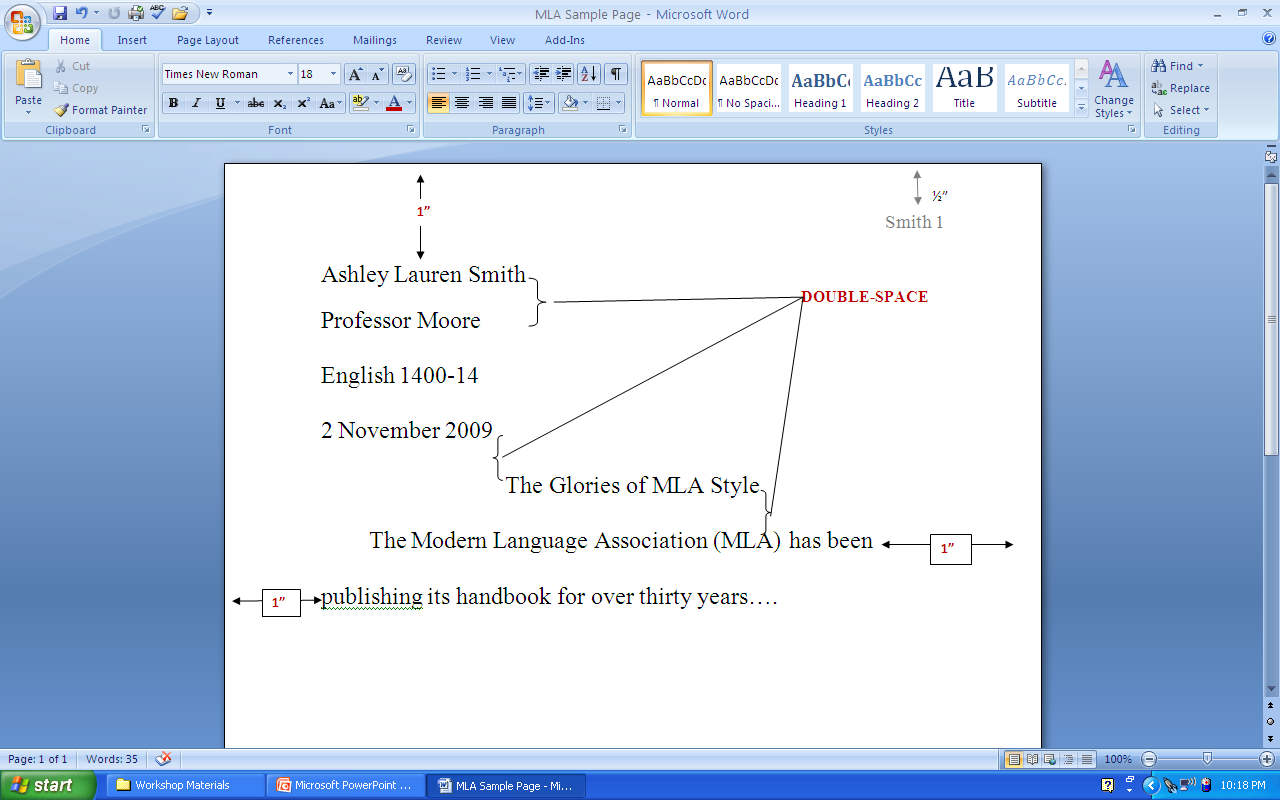 Don’t Forget!
Insert your abbreviated heading into your header so it appears on every subsequent page.
Use “Insert Page Number” function. 
Type in your last name, a space, & 
	page 1. 
Change the font so it matches the rest of your paper. Word does the rest. 
Parenthetical Documentation: Still the One
Guidelines & Examples
Chapter 6
Develop Good Coordination
Provide author’s last name & page number with no intervening punctuation, e.g., (Smith 12).
Coordinate references in your paper with the works cited page.
Author’s Last Name in ( ) = first name appearing for that source on the works cited page.
Variations on the Theme
Multiple Authors
2-3: Use all last names
More than 3: Use all last names or “et al.”
1 author for 2 or more sources: Use last name & title (full or abbrev.) with page number (see p. 215, 6.2)
Anonymous Source
Use title, full or abbreviated in ( )
Use full title in sentence
If 2 or more identical titles, add publication fact, like a date, to distinguish them (see 6.4.4)
Another Variation: Indirect Sources
Indirect Source: Quotation of a quotation. Avoid when you can.
Use “qtd. in” to designate it:
Samuel Johnson admitted that Edmund Burke was an “extraordinary man” (qtd. in Boswell 2: 450).
On your works cited page, provide bibliographic information on Boswell’s source. (see p. 226, 6.4.7)
About those Page Numbers
Always give page number(s) when you quote or paraphrase 
If cite from multivolume work, give page number & volume number  (see slide 11)
Note: Use “par.” or “pars.” if paragraph numbers are given instead of page numbers. (p. 221, 6.4.2)
No Page or Par. Number for the following:
1-page articles
Electronic sources without pagination or par. numbers
Plays & Poems
Films, interviews, performances, etc.
Citation of a work in its entirety (p. 221, 6.4.2)
A Tale of Two Cites: Citing Common Literature (6.4.8)
Novels
Supply chapter and section numbers to help readers of different editions locate your citation
Use semi-colon between page number & chapter & comma between chapter & section
For example:

(Dickens 275; ch.1, book 3)
Plays & Poems
For verse plays & poems, cite by division (act, scene, canto, book, part) & line with periods in between
Use arabic numerals, unless your professor instructs you otherwise
Spell out “line” or “lines” first time, then just the numbers in subsequent citations. For example:
(Shakespeare 1.1.lines 9-11)
(Shakespeare 1.1.295-96) or
(Milton 3.line 215)
(Milton 3.235)
The Dreaded Dropped Quotation
Writers are faced with many challenges. “The novelist always has to create a world and a believable one” (O’Connor 70).
Yuck!  
Writers are faced with many challenges. O’Connor points out one when she notes, “The novelist always has to create a world and a believable one” (70).     
Use Signal Phrases to Integrate Your Citations Into Your Own Writing
Eliot explains, “Wide reading is . . . valuable because in the process of being affected by one powerful personality after another, we cease to be dominated by anyone, or by any small number” (26). 
“Wide reading,” according to Eliot, “is . . . valuable because in the process of being affected by one powerful personality after another, we cease to be dominated by anyone, or by any small number” (26).
Citing In Succession (pp. 218-219)
Three Options:
1: Place author’s last name and both page numbers of both sentences in one citation: (Smith 138, 141)
2: Place author’s last name and page number after first sentence, then just page number after second sentence:
	(Smith 138) . . . Then . . . (141)
3: Bookend it. E.g., “According to Smith . . . (138). Then . . . (141).”
Miscellaneous Tidbits
Ellipsis . . . (p. 97, 3.7.5)
3 periods with spaces before & after each period
Use when you omit a word, phrase, or sentence in the middle or at the end of a quotation (never at the beginning!)
Use with period at end of sentence (4 periods total) if you continue the quotation with another sentence after the omission
Brackets [ ] (p. 101, 3.7.6)
Use when you alter or add any word(s) in a quotation
Set-off Quotations (p. 94, 3.7.2)
For quotations longer than 4 lines
Begin new line, indent 1” from the left
Double space
Don’t use quotation marks
Use period before parenthetical documentation
Change You Can Believe In
The Works Cited Page
Chapter 5
Significant Revisions
Print is no longer the default medium
You must now list the medium of publication in every entry: Print. Web. Digital. Etc.
Simplified Web citations: No more URLs
Must give issue & volume numbers for every journal article
Use italics, not underlining
Placement & Format
End of the paper, on a new page
Alphabetized by first item in each entry
Double spaced throughout
Same header as pp. 2-end of paper
Title centered but not italicized, bold-faced, underlined, or in all capital letters
Hanging Indentation: Each first line, flush with left margin; subsequent lines of every entry, indented ½”
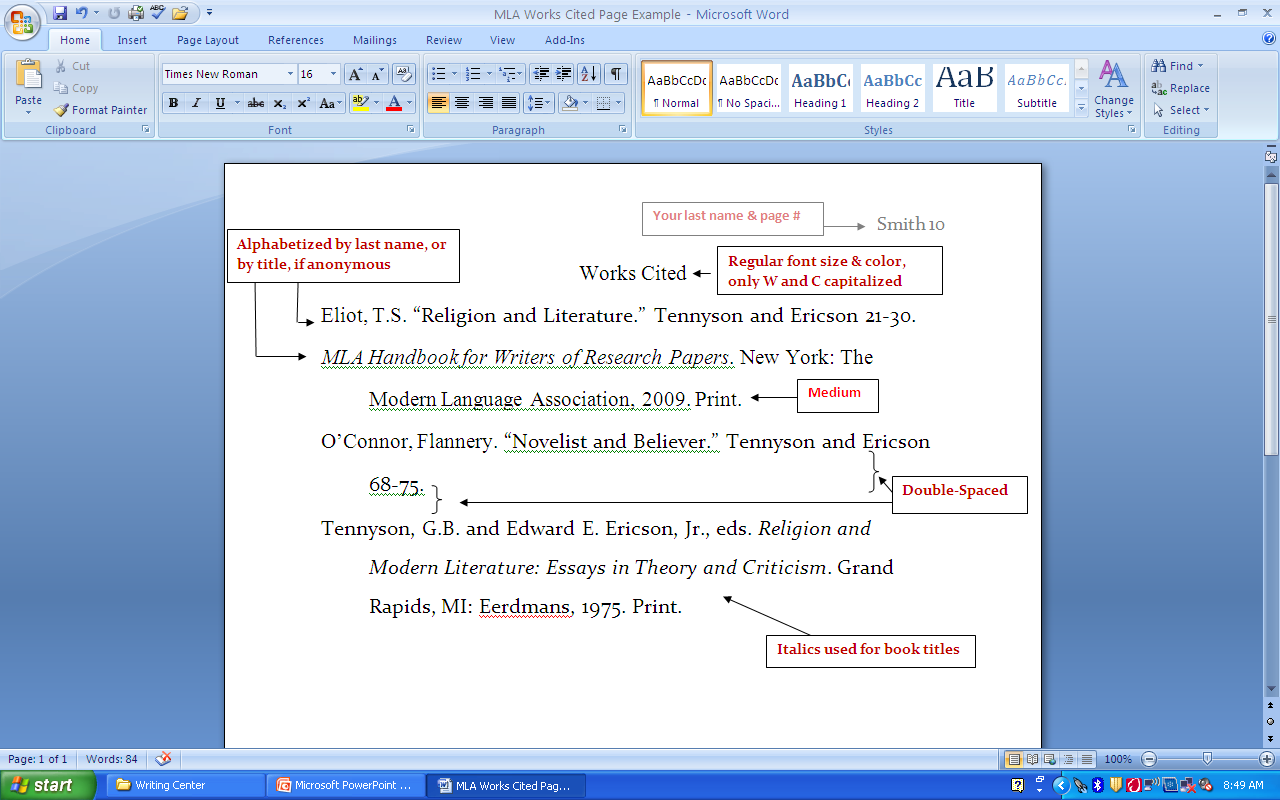 Endless Examples:2009 Updates Highlighted
Basic Format for Book (5.5.2)
Harbord, Janet. The Evolution of Film: Rethinking Film Studies. Cambridge: Polity, 2007. Print.
Basic Format for Journal Article (5.4.2)
Piper, Andrew. “Rethinking the Print Object: Geothe and the Book of Everything.” PMLA 121.1 (2006): 124-38. Print.
More Examples (5.4.5)
Newspaper Article
Nationally Published:
Jeromack, Paul. “This Once, a David of the Art World Does Goliath a Favor.” New York Times 13 July 2002, late ed.: B7+. Print.
Locally Published: 
Alaton, Salem. “So, Did They Live Happily Ever After?” Globe and Mail [Toronto] 27 Dec. 1997: C1+. Print.
Magazine Articles (5.4.6)
If published every week, or every other week, provide date but not volume or issue numbers:
McEvoy, Dermot. “Little Books, Big Success.” Publishers Weekly 30 Oct. 2006: 26-28. Print. 
If published every month, or every other month, provide month and year:
Laskin, Sheldon H. “Jena: A Missed Opportunity for Healing.” Tikkun Nov-Dec. 2007: 29+. Print.
Works in an Anthology
Provide author of chapter/article and title of chapter/article, then book information:

Eliot, T.S. “Religion and Literature.” Religion and Modern Literature: Essays in Theory and Criticism. Eds. G.B. Tennyson and Edward E. Ericson, Jr. Grand Rapids, MI: Eerdmans, 1975. 21-30. Print.

Can Use Cross-References when use two or more chapters/articles from same anthology (see p. 135, 5.3.6 & slide 20).
Electronic Resources
A Work Cited Only on the Web

Name of author, compiler, director, editor, narrator, performer, or translator of the work
Title of the work, italicized if work is independent; in quotation marks if work is part of a larger work
Title of overall Web site, italicized
Version or edition used
Publisher or sponsor of the site, if not available, use N.p.
Date of publication, if not available, use n.d.
Medium of publication: Web.
Date of Your Access (day, month, year)
No URLS, unless reader can’t find source without it or if your professor requires it. (See p. 182, 5.6.1)
Web site Examples (pp. 186/7, 5.6.2)
Quade, Alex. “Elite Team Rescues Troops behind Enemy Lines.” CNN.com. Cable News Network, 19 Mar. 2007. Web. 15 May 2008. 
“Maplewood, New Jersey.” Map. Google Maps. Google, 15 May 2008. Web. 15 May 2008.
“Verb Tenses.” Chart. The OWL at Purdue. Purdue U Online Writing Lab, 2001. Web. 15 May 2008.
Work (e.g., Book) on the Web Cited with Print Publication Data
Use same guidelines for print, per section 5.5 in the handbook
Then, instead of “Print,” provide the following:
Title of the database or Web site (italicized)
Medium of publication (Web)
Date of your access (day, month, year)
If no pages, use N.pag.
Examples (pp. 187-88, 5.6.2c)
Bown, Jennifer M. “Going Solo: The Experience of Learning Russian in a Non-traditional Environment.” Diss. Ohio State U, 2004. OhioLINK. Web. 15 May 2008.
Cascardi, Anthony J. Ideologies of History in the Spanish Golden Age. University Park: Pennsylvania State UP, 1997. Penn State Romance Studies. Web. 12 Mar. 2007.
Whitman, Walt. Leaves of Grass. Brooklyn, 1855. The Walt Whitman Archive. Web. 12 Mar. 2007.
Scholarly Journal on the Web
Again, follow guidelines for print in section 5.5

Then add:
Medium of publication consulted (Web)
Date of access (day, month, year)
If no pagination, then use n.pag.
Examples (pp. 190-192)
Shah, Parilah Mohd, and Fauziah Ahmad. “A Comparative Account of the Bilingual Education Programs in Malaysia and the United States.” GEMA Online Journal of Language Studies 7.2 (2007): 63-77. Web. 
	5 June 2008. 
Shehan, Constance L., and Amanda B. Moras. “Deconstructing Laundry: Gendered Technologies and the Reluctant Redesign of Household Labor.” Michigan Family Review 11 (2006): n. pag. Web. 
	8 Nov. 2007.
A Periodical Publication in an Online Database (5.6.4)
Again, follow guidelines for print in section 5.5

Then add:
Title of database (italicized)
Medium of publication (Web)
Data of access (day, month, year)
Examples (p. 193)
Evangelista, Stefano. Rev. of Victorian and Edwardian Responses to the Italian Renaissance, ed. John E. Law and Lene Ostermark-Johansen. Victorian Studies 46.4 (2006): 729-31. Academic Search Premier. Web. 12 Mar. 2007.
Tolson, Nancy. “Making Books Available: The Role of Early Libraries, Librarians, and Booksellers in the Promotion of African American Children’s Literature.” African American Review 32.1 (1998): 9-16. JSTOR. Web. 5 June 2008.
Miscellaneous Tidbits
If you use multiple sources by the same author(s), use three hyphens and a period in place of the names after the first entry for that author.
If you have 2-3 authors for the same source, list the first author’s last name first, and first name last. For subsequent authors’ names, list first name first and last name last.
The Writing Center Can Help!
Online Resources 
This Workshop’s Video & Power Point Presentation Here:
http://www.cedarville.edu/departments/writingcenter/workshopinformation.cfm

Citation Guides Here:
http://www.cedarville.edu/departments/writingcenter/citationguides.cfm


Web site:  www.cedarville.edu/writingcenter/
Writing Center Hours
Monday, Wednesday, & Friday
	1:00-5:00 p.m.

Tuesday & Thursday
12:30-5:00 p.m.

Monday-Thursday Evenings
7:00-11:00 p.m.